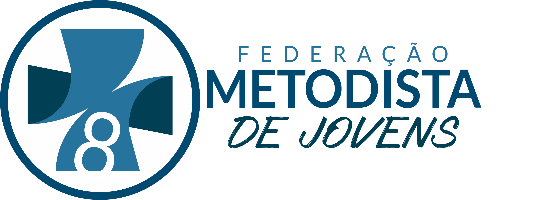 MANUAL PARA AS SOCIEDADES METODISTAS DE JOVENS E SECRETÁRIOS(AS) DISTRITAIS(SD’S).
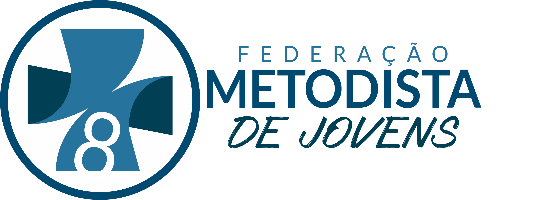 A Igreja Metodista e sua organização no trabalho com jovens
Como organizar?
Os jovens se organizam em suas igrejas locais por meio de Sociedade Metodista de Jovens (SMJ) ou por ministério. 

Quem participa?
Os jovens pertencentes à igreja local. Em tese, mas não obrigatoriamente, os que estão na faixa etária de 18 até os 35 anos.
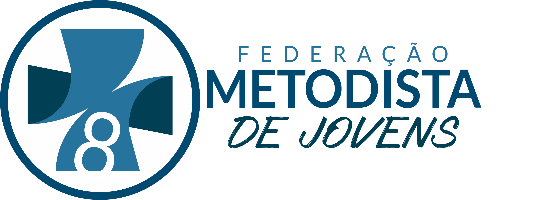 Quais as atribuições da SMJ?
Introduzir a juventude no contexto da organização da Igreja Metodista;
Incentivar a juventude ao conhecimento bíblico doutrinário e ao desenvolvimento espiritual;
Estimular o trabalho da juventude na igreja local;
Mantê-los unidos e presentes na igreja;
Estimular o cultivo da amizade, fraternidade e do respeito;
Acolher e envolver os jovens novatos na igreja;
Apresentar seu plano de trabalho para aprovação e supervisão da Comissão Local de Ação Missionária (CLAM);
Manter a juventude informada sobre as atividades da Federação e Confederação Metodista de Jovens.
Eleger ou indicar representantes Delegados aos Congressos Regionais de jovens promovidos pela Federação;
Zelar pelo desemprenho da juventude na obra missionária.
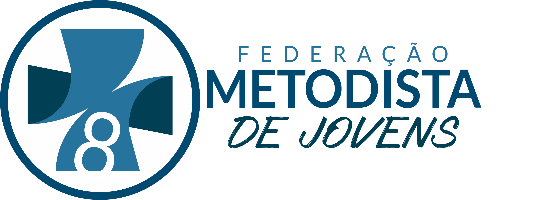 Os Dez Mandamentos do Líder
Respeitar o ser humano e crer nas suas possibilidades, que são imensas.
Confiar no grupo mais que em si mesmo.
Evitar críticas a qualquer pessoa em público, procurando sempre elogiar diante do grupo, os aspectos positivos de cada um.
Estar sempre dando o exemplo, em vez de ficar criticando o tempo todo.
Evitar dar ordens, procurando a cooperação de cada um.
Dar a cada um o seu lugar, levando em consideração os seus gostos, interesses aptidões pessoais.
Evitar tomar, mesmo de maneira provisória, a iniciativa de uma responsabilidade que pertença a outrem, mesmo pensando que faria melhor.
Consultar os membros do grupo, antes de tomar uma resolução importante, que envolva interesses comuns. A participação de todos gera o comprometimento.
Antes de agir, explicar aos membros do grupo o que vai fazer e por quê.
 Evitar tomar parte nas discussões, quando presidir uma reunião; guardar neutralidade absoluta, fazendo registrar imparcialmente as decisões do grupo.
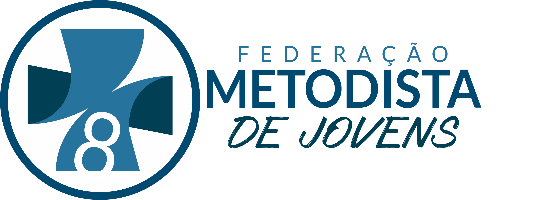 Quem lidera a SMJ?
Os jovens da igreja local elegerão a cada dois anos uma Diretoria Executiva para liderar o trabalho da SMJ. A Diretoria Executiva (não obrigatoriamente) é composta por: Presidente, Vice-presidente, Secretário(a) de Atas e Comunicação, Assessor(a) Financeiro(a) e Vogal.
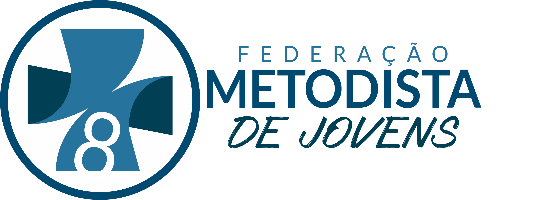 O(A) Presidente tem como funções:
Convocar e presidir as reuniões da SMJ e da Diretoria;
Incentivar e trabalhar com a juventude;
Representá-la perante a Igreja e fora dela;
Incentivar a SMJ na participação dos trabalhos Distritais, Regionais e Nacionais;
Prestar conta das atividades ao(a) Pastor(a) local e CLAM.
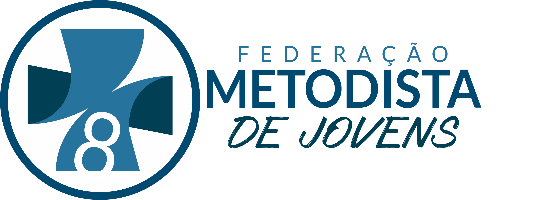 O(A) Vice-Presidente tem como funções:
Substituir o(a) Presidente quando necessário e assessorá-lo(a) em suas tarefas.
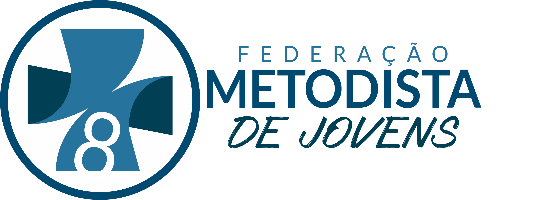 O(A) Secretário(a) de Atas e de Comunicação tem como funções:
Lavrar as atas de todas as reuniões no livro de atas e no computador (se possível);
Documentar encontros e atividades da SMJ;
Responsabilizar-se pelas correspondências/e-mails;
Elaborar cadastro (endereço, telefone, e-mail) da SMJ;
Divulgar as atividades e cuidar da comunicação.
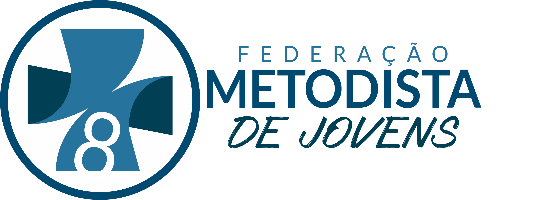 O(A) Assessor(a) Financeiro:
Organizar e controlar o caixa da Diretoria;
Efetuar pagamentos e recebimentos (realizar todas as movimentações); financeiras em conjunto com a Diretoria).
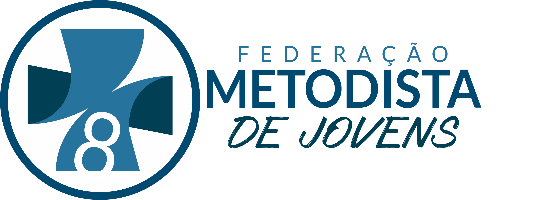 O(A) Vogal tem como funções:
Substituir o(a) Vice-Presidente, Secretário(a) ou Assessor(a) Financeiro(a) quando necessário.
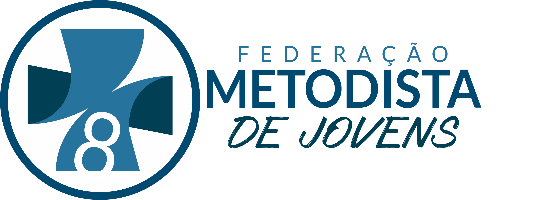 Como é feita a eleição da Diretoria da SMJ?
A reunião plenária de eleição deverá ser presidida pelo(a) Pastor(a) titular ou, na sua impossibilidade, por alguém por ele(a) delegado
Abre-se se espaço para as auto indicações na plenária (obs: Somente jovens membros da igreja, frequentes e ativos, podem ocupar cargos na Diretoria Executiva da SMJ).
Abre-se espaço para indicações (obs: Para a indicação ser efetivada é necessário haver apoio da plenária e aceitação do indicado).
Após estes passos, parte-se para as definições cargo a cargo.
Não havendo mais de um nome para algum cargo, submete-se o único nome à aprovação da plenária.
Havendo mais de um nome para alguma função, vota-se.
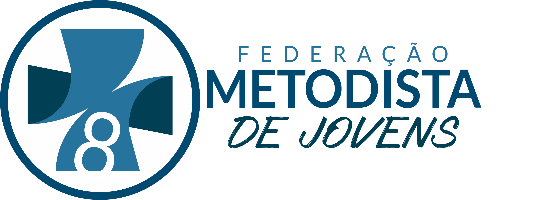 Quais as atribuições da Diretoria Executiva da SMJ?
Planejar, coordenar e trabalhar na execução das atividades desenvolvidas pela SMJ.
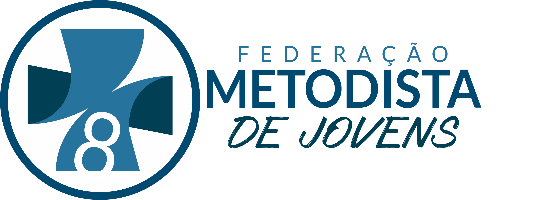 Quais as atividades que uma Sociedade de Jovens realiza?
Atividades que procurem:
Estimular a participação e o envolvimento dos jovens na igreja local;
Promover crescimento espiritual de todos os jovens da Sociedade, através do aprendizado bíblico, valorizando a classe na escola dominical;
Promover desenvolvimento espiritual através de encontro para discipulado, em grupos, onde o ambiente é propício para o maior aprofundamento da convivência e fortalecimento da fé cristã;
Promover acolhimento e integração de novos jovens que cheguem à igreja;
Promover acampamentos ou retiros que visem ao crescimento na fé e na comunhão entre os jovens;
Cuidar dos jovens que estejam faltosos, desanimados ou desintegrados;
Incentivar os jovens a participar dos cultos e de todas as atividades programadas pela igreja;
Despertar o interesse e a participação dos jovens em ações missionárias e de apoio social.
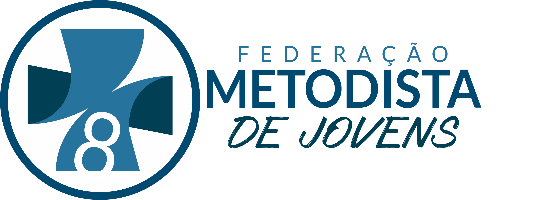 Quando comemoramos o Dia da Juventude Metodista?
No 3º domingo do mês de março, quando se inicia também o mês da Mocidade Metodista.
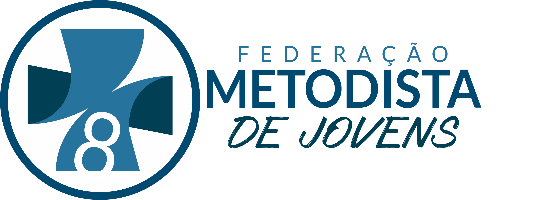 Quem lidera os jovens no âmbito Distrital?
O trabalho Distrital é liderado pelo(a) Secretário(a) Distrital de jovens (SD) e seus/suas auxiliares (SDA’s), que representam a Federação Metodista de Jovens (FMJ) no seu respectivo Distrito. Obs: Os(as) SD’S e SDa’s são indicados(as) pela Diretoria Executiva da Federação de Jovens, pois são cargos de confiança.
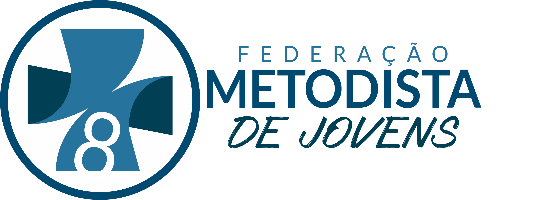 Compete ao(a) Secretário(a) Distrital: 
Pôr em execução o plano traçado pela Mesa da Federação; 
Preparar e dirigir Encontros Distritais, referendados pela Mesa da Federação; 
Encaminhar todo o movimento do Distrito à Federação; 
Buscar os grupos de jovens que ainda se acham isolados, fazendo-os sentir a confiança e segurança da união; 
Estimular a organização de novas Sociedades nos locais onde existam grupos de jovens, capazes de realizar a obra; 
Formular seu plano de ação, que deverá ser escrito e enviado uma cópia ao(a) Presidente da Federação; 
Desenvolver seu plano de acordo com as possibilidades e necessidades de seu Distrito; 
Representar a Federação nos respectivos Concílios Distritais, com direito a voz e voto; 
Compor equipe distrital, referendada pela Mesa da Federação.
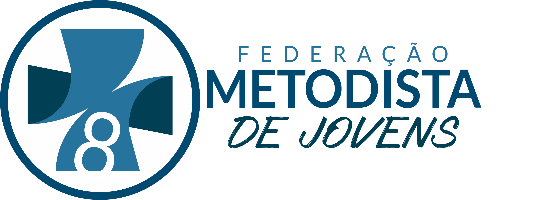 A Diretoria da Federação Metodista de Jovens orienta o(a) Secretário(a) Distrital:
Visitar as Sociedades integrantes do seu Distrito, prestando-lhes assistência;
Reunir e orientar as Diretorias das Sociedades sob sua jurisdição;
Orientar cada Sociedade na elaboração do seu próprio planejamento;
Estimular as Sociedades para que participem das programações organizadas pela FMJ;
Relatar as atividades Distritais, à Diretoria da FMJ;
Prestar conta dos trabalhos realizados no Distrito durante o biênio no Congresso Regional.
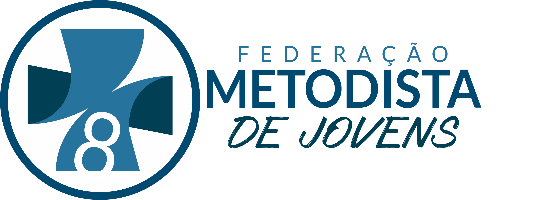 Quem lidera os jovens no âmbito Regional?
O trabalho Regional da 8ª Região Eclesiástica é liderado pela Federação Metodista de Jovens (FMJ). Da mesma forma que nas igrejas locais, a FMJ tem uma Diretoria Executiva composta por: Presidente, Vice-presidente, Secretário(a), Assessor(a) Financeiro(a) e Vogal. 
A Diretoria Executiva da FMJ é eleita conforme o Estatuto da Federação, no Congresso Regional de Jovens, que acontece a cada dois anos. Nesta eleição, as Sociedades locais participam enviando Delegados(as).
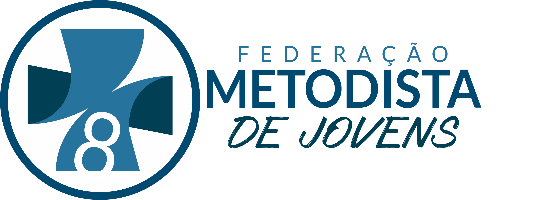 Quem lidera os jovens no âmbito Nacional?
O trabalho a nível Nacional é liderado pela Confederação Metodista de Jovens (Confa). Da mesma forma que nas igrejas locais e na Federação, a Confederação tem uma Diretoria Executiva composta por: Presidente, Vice-presidente, Secretário(a) de atas, Secretário(a) de Comunicação e Assessor(a) financeiro(a). Obs: Também compõem a Diretoria da Confederação, os(as) Presidentes de todas as Federações Regionais.
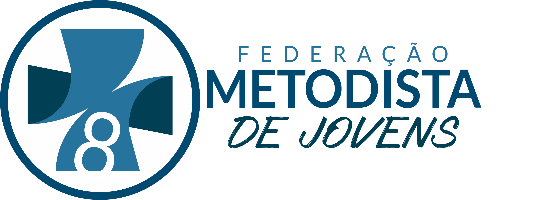 ORGANIZAÇÃO DA JUVENTUDE NA IGREJA METODISTA:
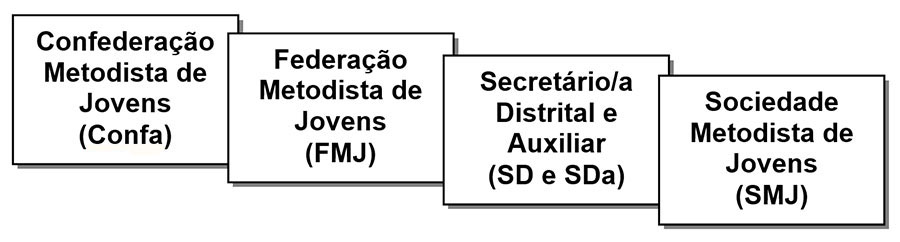